SEO Institute Sri Ganganagar
Too busy to dedicate time to creating a sound SEO strategy? Take  advantage of our low-cost, low-risk Managed SEO solution by 27  Logics, and let our team of SEO experts handle the heavy lifting. In  this current digital era, organizations have to maintain a strong  online presence to survive and prosper in a cutthroat industry. To  assist businesses optimize their online potential, generating  targeted traffic, and improving their exposure, we are the best SEO  Provider Sri Ganganagar. With our team of knowledgeable and  experienced professionals, we are the only ones who are always  there to assist you in delivering top-notch services. Also raises the  credibility and visibility of a brand. Businesses that routinely rank  well in search results for pertinent questions position themselves as  authority in their sector and win the respect and recognition of  potential customers.
Professionalism
Having a well-executed SEO plan can give organizations a  substantial advantage over their competitors in today's  competitive business scene. Businesses can draw in more clients,  grow their market share, and become recognized as leaders in  their sector by outperforming rivals in search engine results and  gaining a greater portion of online visibility. Our SEO specialists  assist companies in creating a trustworthy online presence that  appeals to their intended market. If you are looking for any SEO  Service in Sri Ganganagar then we at 27 Logics are always ready to  assist you and offer you a wide range of services. We customize  our solutions to each client's specific demands because we  believe in the power of teamwork. Through the integration of  creative flare and data-driven insights, we develop campaigns  that effectively connect, captivate, and produce measurable  outcomes.
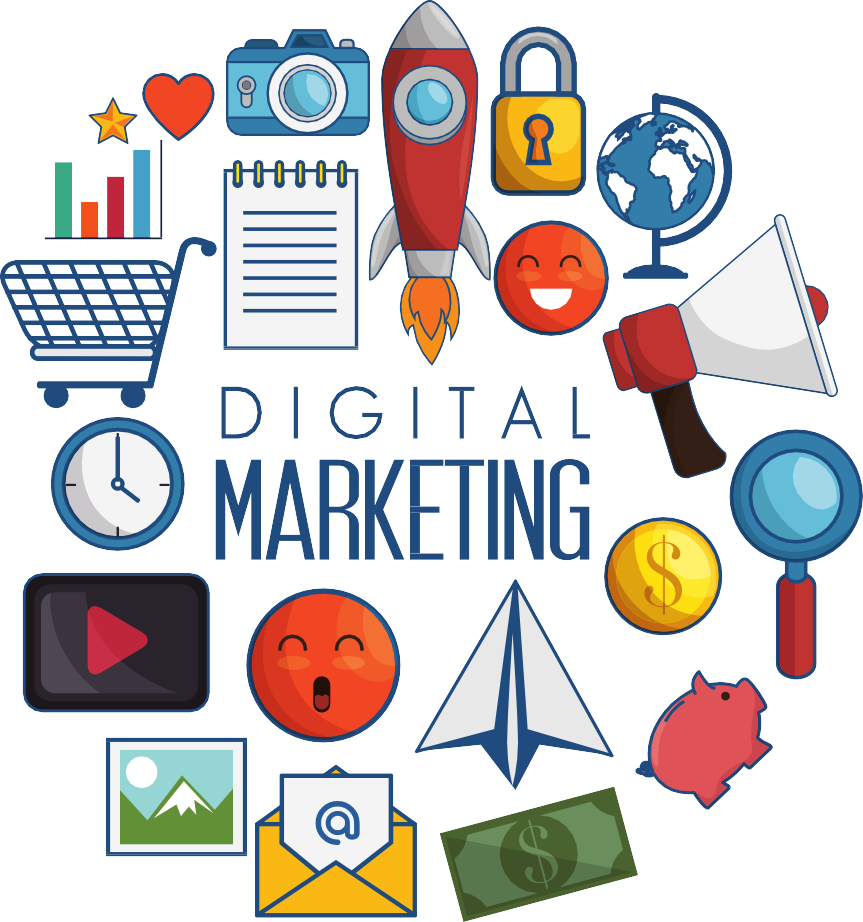 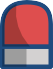 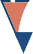 Why us?
We provide a comprehensive plan with a team of seasoned  experts in data analytics, digital marketing, and strategic  planning. We can take advantage of opportunities and tackle a  variety of issues thanks to our broad knowledge. To guarantee a  smooth surfing experience. SEO services concentrate on  enhancing website usability, navigation, and load speeds.  Businesses may boost customer satisfaction and promote  recurring visits to their website by offering customers material  that is both relevant and entertaining.
Along with these SEO services, we also offer coaching to those  who want to know about SEO and are interested in learning about  SEO. We are known as the best SEO Institute in Sri Ganganagar.  Although we have extensive experience with Web Design for  Small Businesses, helping our clients market their brands and  gain self-assurance is what drives us most. In addition to being a  marketing tool, the website serves as the ultimate sales agent for  small businesses.
SUPPORT
63768 85287
info@27logics.com
33 G Block, Sri Ganganagar,  Rajasthan 335001
www.27logics.com